1
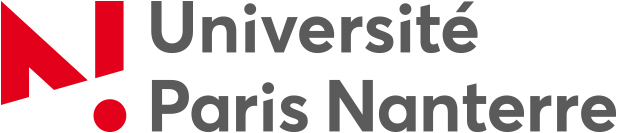 Master  1 MEEF SES Réunion de pre-rentree
Université Paris Nanterre
30 juin 2022
2
BIENVENUE !
Responsables du master MEEF SES
Sarah Gardin, professeure agrégée en SES, s.gardin@parisnanterre.fr
Cécile Hardouin, maitresse de conférences en mathématiques, hardouin@parisnanterre.fr

Secrétariat pédagogique
   Maëlle Houdard mhoudard@parisnanterre.fr
    Bâtiment D - Bureau D 201d - 2ième étage
3
Le programme du M1 MEEF SES
M1 plus disciplinaire (9 cours thématiques sur l’année),  acquérir les connaissances fondamentales des SES.

Beaucoup d’heures pour apprendre à construire un cours avec les Formateurs Académiques : Fabrice Millet et Aline Sérard.

Stages SOPA en binôme dans Académie Versailles :
	- Stage 1, massé, 14-25 novembre
	- Stage 2, massé, dans le même établissement, 9-20 janvier
	- Stage 3, filé, le mardi du 14 mars au 30 mai  

Mémoire : ¼ recherche, ¾ analyse réflexive sur l’enseignement des SES. Cours de méthodologie de la recherche au S1. 

Langue vivante : anglais au S2.
4
Modalités d’enseignement et d’évaluation
Modalités des cours :
Présentiel,  assiduité obligatoire (pas de distinction CM ou TD).
Possibilité de distanciel pour certains cours mutualisés (ex : Culture numérique)

Evaluations : 
Contrôle continu et / ou final
Certains cours sont évalués en concours blanc (4 CB en M1) ou plan de dissertation type CAPES. 
Notation de type concours
Toutes les évaluations seront rendues avec corrigé.

Régime prépa ! Beaucoup de travail, travail individuel (2 h tous les soirs), travaux de groupe. Cohésion de groupe très importante
5
Modalités d’évaluation
La compensation n’existe pas entre les deux années de master ni entre les deux semestres d’une même année de master.

Les UE ou EC «stage en responsabilité en milieu scolaire»  en M2 ne sont pas compensables. 

La langue vivante n’est pas compensable. 


La compensation s’applique entre les EC d’une même UE et les UE d’un même semestre si la moyenne de chaque EC/UE est supérieure ou égale à 08/20.
6
Calendrier 2022-23
Rentrée du M1 le lundi 5 septembre 2022

Cours tous les jours, du lundi au vendredi 

Faire son inscription administrative entre le 6 et le 8 juillet, 
sinon passage en liste d’attente ! 

Permet d’activer et utiliser les outils numériques: messagerie UPN, plateforme coursenligne, planning en ligne etc.
7
Vacances universitaires
8
Le site du master
https://aes.parisnanterre.fr/formations/master-meef-ses
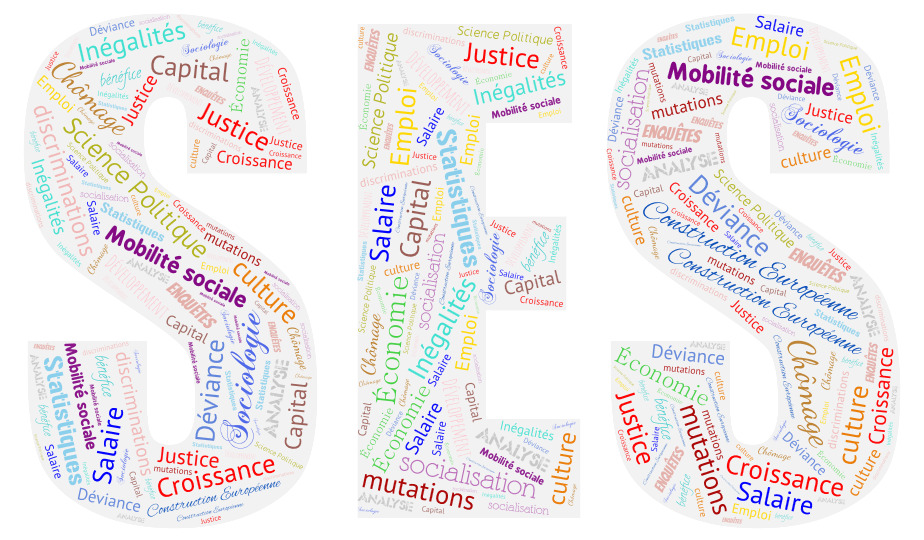 9
Le dossier de rentrée
→ Sera envoyé par mail après inscription administrative

→ Certains documents disponibles sur le site du Master. 
	- Calendrier
	- Plan du campus
	- Maquette et livret des enseignements 

→ Regarder les programmes du lycée, les fiches Eduscol, les manuels 
Tout le monde doit connaître les programmes et avoir un niveau terminale à la rentrée.

→ Travailler spécifiquement les deux chapitres suivants : 
	- Socialisation (sociologie)
	- Marchés (économie)
10
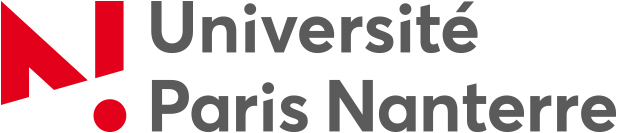 Merci à toutes et tous, bonnes vacances !

On se revoit le 5 septembre